S5/6 Information Evening
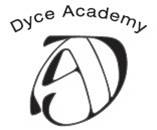 April 1st 2014
Points to Consider
What job, course or career am I aiming for?
What are the entry requirements?
How do I expect to do in my exams this year?
For how long do I plan to stay on at school?
What advice have I been given by teachers, careers advisers and parents?
Am I being realistic about my plans?
Learning Agreement
Commitment to school 

Paid Employment (10 hours per week)

Holidays during school time

‘Young Person’ status

Use of non-class time
OTHER ISSUES
Think about the options open to you in relation to your career plans.
Make the best choice you can 
 Educational Maintenance Allowance
Opportunities to contribute to the wider life of the school
Can’t guarantee all choices but will do best
New Qualifications
National 5, Higher and Advanced Higher
Courses are Unit based - Units assessed pass/fail within centres – as at present

Designed to provide progression between levels

Courses at National 5 and above  - 160 notional hours

Assessment appropriate to subject and level

More skills based
Bucksburn Link
The S5 and S6 timetable is developed jointly with Bucksburn Academy
This means senior students can have a much wider range of options open to them.
Some courses are shared.
Some are at one school or the other
There is a free shuttle bus every period
University
Universities in Scotland will continue to set entry requirements based on Highers.
 In some cases there may be a requirement to hold minimum qualifications in particular subjects such as English, Mathematics. 
Universities, Colleges and employers are looking at the quality of qualifications, rather than the quantity. 
Our new structure aims for pupils to gain better quality passes than the previous system. 
The combination of possible Highers will be similar to that in the previous system and will enable students to acquire the necessary entry requirements where possible.
University
Universities understand they cannot assume that there is a single model of when students are presented for Highers, or that learners necessarily all have the same opportunities to study for a full range of Highers in a single year. 
They remain committed to promoting a fair admissions policy to ensure equal consideration to candidates who apply on time and who possess the necessary knowledge and skills, irrespective of the route travelled through the Senior Phase, S4 to S6.
www.universities-scotland.ac.uk/uploads/USBeyoundtheseniorphaseCfEMay2012.pdf
University
Universities will require evidence of academic rigour in the form of a suitable diet of examinations at the end of S5
Universities will accept 5/4 Highers studied over 2 years (S4-S5)
Universities may place conditions on the academic programme taken in S6
Where a student is in S6 and receives an unconditional offer, universities expect full and continued participation in the subjects declared within the UCAS application and contribution to the life of the school
University
Students who choose to resit a Higher in which they achieved a Grade C or below in the first sitting, will be required to achieve a grade A in the second sitting

Applications to very competitive degrees such as Education, Law or Medicine require special attention to the Personal Statement and the Referee’s statement
Progression Routes